Taxation: what if it wasn't so complicated?
U4U Conference
April 21, 2023
Plan
Personal income tax: tax residence and reporting obligations
Inheritance and gift tax
( June 9, 2023)
2
U4U Conference - April 21, 2023
I. Income Tax
Belgian taxation: basic principles
Tax residence in Belgium: special status for EU civil servants
Taxation of EU civil servants’ income in Belgium
Taxation of spouse's income in Belgium
Case studies
3
U4U Conference - April 21, 2023
i. Income taxes
A. Belgian taxation: basic principles
1. Taxable Income Categories: 
Real estate income ("cadastral" income, rental income, etc.)
Professional income (salaries, remuneration, benefits, etc.) 
Income from movable property (interest, dividends, royalties, etc.) 
Miscellaneous income (some capital gains, etc.)
Globalized: progressive tax rates
Fixed tax rates (e.g. 30%) or progressive tax rates (if more interesting)
4
U4U Conference - April 21, 2023
i. Income taxes
A. Belgian taxation: basic principles
2. Progressive rates
Example:A resident has a taxable income of 46,000 euros.Calculation of his taxable base:25% on 15.200 = 3,800 euros40% on (26,830 – 15,200) = 4.652 euros45% on (46,000 – 26,830) = 8.626,50 eurosBasic tax = 3,800 + 4,652 + 8,626.50 = 17,078.50 euros
5
U4U Conference - April 21, 2023
i. Income taxes
A. Belgian taxation: basic principles
3. Tax residence vs. non-tax residence
Belgian resident taxpayer

taxed on worldwide income
(IPP)
Belgian non- resident taxpayer

 taxable on Belgian source income (INR-pp)
vs.
6
U4U Conference - April 21, 2023
i. Income taxes
A. Belgian taxation: basic principles
3. Tax residence vs. non-tax residence
IPP  taxation of worldwide income 
What about foreign source income?  Possible exemption in application of the « Double Tax Treaty » (DTT). 
According to the "source" country 
According to the nature of the income
+ progressivity reserve (depending on the income category)
E.g.: Belgian tax resident + real estate income in France 

Taxation in France + exemption in Belgium (subject to progressivity reserve)
Ex: Belgian tax resident + dividends in France 

 Limited withholding tax in France (15%) + taxation in Belgium (on net border income)
7
U4U Conference - April 21, 2023
i. Income taxes
A. Belgian taxation: basic principles
4. Progressivity reserve
50%
Professionnal income
Professional income
45%
40%
French Real Estate Income
Professional income
Real Estate Income
25%
8
U4U Conference - April 21, 2023
i. Income taxes
A. Belgian taxation: Taxable income
5. Taxable period and reporting obligation
Taxable period (income year) = January 1er to December 31 202X
Tax year/Assessment year = year 202X+1 



Single taxpayer: single, divorced, widowed or separated
vs.
Joint taxation: married or legally cohabiting persons
(as from the tax year following the year of marriage or declaration of legal cohabitation)
Example: Income for the year 2022  tax year 2023
tax return filed in June, July or October 2023
Example : marriage on January 10, 2021 
Single tax return for the 2022 tax year
Joint tax return for the 2023 tax year
9
U4U Conference - April 21, 2023
i. Income taxes
B. Tax residence in Belgium
Basic rule

Persons subject to the PPI = resident on Belgian soil
= persons domiciled in Belgium 
= persons who have the seat of their wealth in Belgium
Nationality
Factual elements + 2 presumptions :
 
Registration in the population registers (rebuttable) 
Family situation : household in Belgium (irrefutable)
10
U4U Conference - April 21, 2023
i. Income taxes
B. Tax residence in Belgium
2. Exception  Protocol on Privileges and Immunities of the European Union (PPI) 

European officials (civil servants, agent, etc.) shall retain their residence in the Member State in which they were established before taking up their duties for EU


Condition: (i) installation from another MS in Belgium (ii) only because of the exercise of his/her functions for the EU
if installed at the same time as or after the commitment by the European Communities

Fiction of non-residency in Belgium
   Only for the application : 
Income taxes (professional, real estate, movable property, miscellaneous) 
Inheritance tax
DTTs

 Fiction : « Art. 13 certificate"
It is not a choice! (CJCE, 17/06/1993)
Other taxes apply according to their own regime
11
U4U Conference - April 21, 2023
i. Income taxes
B. Tax residence in Belgium
2. Exception  Protocol on Privileges and Immunities of the European Union (PPI) 

 Fiction applicable to spouse if:  
Marriage before entering in function in Belgium 
Spouse has no professional activity of his or her own


 Fiction applicable to children if: 
Born before entering in function in Belgium 
Dependent and in the custody of the EU worker
If not met: spouse’s residency must be analysed separately
12
U4U Conference - April 21, 2023
i. Income taxes
B. Tax residence in Belgium
3. End of the exception  Protocol on Privileges and Immunities of the European Union (PPI) 

 Upon retirement 
= the EU civil servant becomes a resident of the state where he/she actually resides (domicile or seat of wealth)
13
U4U Conference - April 21, 2023
i. Income taxes
C. INCOME TAXATION of the EU civil servant in Belgium
Principle of the PPI: tax exemption of certain income

Article 12 PPI: 
"Officials and other servants of the Union shall be liable to a tax for the benefit of the Union on salaries, wages and emoluments paid to them by the Union, in accordance with the conditions and procedure laid down by the European Parliament and the Council, acting by means of regulations in accordance with the ordinary legislative procedure and after consultation of the institutions concerned.
They shall be exempt from national taxes on salaries, wages and emoluments paid by the Union”

NO REPORTING REQUIREMENT for this income 
/!\ obligation to file a tax return?
14
U4U Conference - April 21, 2023
i. Income taxes
C. INCOME TAXATION of the civil servant in Belgium
What about in the state of residence?
2. PPI principle: taxation of other income 
If other income: according to normal rules
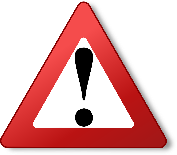 Belgian resident taxpayer

taxed on worldwide income
(IPP)
Belgian non- resident taxpayer

 taxable on Belgian source income (INR-pp)
IPP tax return

+ DTT application for foreign source income

+ tax reduction application

+ mention that CS with tax exempted income in code [1062] and [1020].
INR-pp tax return: only Belgian income

+ tax reduction not necessarily applicable
+ mention that CS with tax exempted income in code [1062] 

/!\ if only Belgian rental income : obligation to report the cadastral income only if taxable basis > 2.500 €.

Base = Indexed cadastral income plus 40%.
15
U4U Conference - April 21, 2023
i. Income taxes
C. INCOME TAXATION of the EU civil servant in Belgium
3. Examples
16
U4U Conference - April 21, 2023
i. Income taxes
D. Taxation of spouse’s income in BElgium
Reminder

 Fiction applicable to spouse if:  
Marriage before entering fiction
Spouse has no professional activity of his or her own

	 taxation and joint declaration 

If fiction not applicable to spouse : 
	 Either resident or non-resident
	 Taxation and separate declaration
/!\ mention that the spouse = FE in code [1021].
17
U4U Conference - April 21, 2023
i. Income taxes
D. Taxation of spouse’s income in BElgium
2. Tax return
Fiction applicable CS and to the spouse
Fiction not applicable to CS
Fiction not applicable to spouse *

* e.g.  own income
CS non tax resident
CS tax resident
Spouse is BE Tax resident
Spouse is not BE tax resident
Joint non resident tax return reporting only income from Belgian sources (if applicable)

+ code [1062]
Joint resident tax return reporting worldwide income

+ code [1062] and [1020].
Separated non resident tax return reporting only spouse’s income from Belgian sources 

+ code [1051] or [1052].
Separated tax return reporting spouse’s worldwide income

+ code [1021]
18
U4U Conference - April 21, 2023
i. Income taxes
E. Case studies
Case n°1
I am a European civil servant of Spanish origin; 
I am single; 
I rent an apartment in Brussels; 
I have no other income than my professional income from the EU; 

I benefit from the fiction : I am a non-resident taxpayer in Belgium 
I have no income to report in Belgium
/!\ What are my obligations in Spain (State of residence)?
19
U4U Conference - April 21, 2023
i. Income taxes
E. Case studies
Case n°2
I am a European civil servant of French origin; 
I am married and have two children; 
I bought a house in Belgium where I live with my family; 
I have no other income than my professional income from the EU; 
My spouse does not work

We both benefit from the fiction : non resident taxpayers in Belgium (INR-pp declaration) 
I do not have to report my professional income in Belgium
I do not have to report my real estate income in Belgium (exemption for own dwelling)
/!\ What are my obligations in France (State of residence)?
20
U4U Conference - April 21, 2023
i. Income taxes
E. Case studies
Case 3
I am a European civil servant of French origin; 
I am married and have two children; 
I bought a house in which I live with my family; 
We own an apartment that is rented to an individual ; 
My wife does not work

We benefit from the fiction : non-resident taxpayers in Belgium (INR-pp declaration)  
I do not have to report my professional income in Belgium
We have to report our real estate income in Belgium if (indexed RC x 1,4) > 2.500 €.
/!\ What are my obligations in France (State of residence)?
21
U4U Conference - April 21, 2023
i. Income taxes
E. Case studies
Case n°4
I am a European civil servant of Italian origin; 
I am married; 
I bought a house in which I live with my family; 
We are owners of an apartment in Italy, rented out; 
My husband works 

I benefit from the fiction: I am a non-resident for tax purposes in Belgium (INR-pp declaration)
I do not have to declare my professional income in Belgium, nor the income from my apartment in Italy 
/!\ What are my obligations in Italy (State of residence)?

My husband does not benefit from the fiction: he is a Belgian resident taxpayer (IPP declaration) 
He must report his worldwide professional income in Belgium + his worldwide real estate income (except for his own home)
+ DTT application (exemption of foreign real estate income).
22
U4U Conference - April 21, 2023
i. Income taxes
E. Case studies
Case n°5
I am a European civil servant of Italian origin since 10 years;
Before that, I already had a professional activity in Belgium;  
I am married; 
I bought a house in which I live with my family; 
I am the owner of a an apartment In Belgium, rented out; 
My husband works

I do not benefit from the fiction: my husband and I are both Belgian resident taxpayers (joint resident tax return) 
We have to report our worldwide income, except for my professional income from the EU 
/!\ section 13 certificate
23
U4U Conference - April 21, 2023
Thank you for your attention!
Any questions?